Gérer le ressenti des élèvesPréparer la rentrée mai 2020
Gérer le  ressenti des enfants en classe maternelle
« La situation actuelle peut effrayer ou stresser les enfants autant que les adultes […].  Ces réactions sont normales »,  voir  petit guide pratique « COVID-19 et émotions chez l’enfant » diffusé sur la page Facebook du CHU de Tours. https://www.chu-tours.fr/actualites/liste-des-actualites/covid-19-et-emotions-chez-lenfant-un-guide-pratique-pour-les-parents/?fbclid=IwAR21sFrCK6fyaYjXo_Vszf0OqQNVTAssXlTsMV1efSWOeJck5SQkhpcvhNI
On pourra constater des réactions inhabituelles en classe   qui peuvent exprimer des émotions confuses
Il conviendra de lier les activités de continuité à distance avec celles proposées dans la classe (forme de réparation)
Evoquer avec l’enseignant la manière de vivre la période de confinement (ce que tu as aimé, ce qui t’a fait peur…)
Gérer le  ressenti des enfants en classe maternelle
Les 3 à 5 ans comprennent les effets d’une épidémie.  
Ils peuvent :  
           Réaliser des jeux ou raconter des histoires autour du COVID, 
           Avoir peur de la maladie, des étrangers, de l’obscurité ou des monstres,  
Chercher la présence constante de l’enseignant, avoir peur de rester seul   
Changer leurs habitudes alimentaires et de sommeil,   
 Se plaindre de douleurs inexpliquées,  
Recommencer à sucer leur pouce ou recommencer à se mouiller
 Avoir des comportements agressifs, de repli, ou une instabilité motrice
Gérer le  ressenti des enfants en classe maternelle
Soyez patient et tolérant  
 ➠ Écoutez-les (voix calme et douce, mots compréhensibles pour leur âge)  
 ➠ Prévoyez des activités calmes 
 ➠ Encouragez l’expression des émotions (jeux, histoire, imitation...)  
 ➠ Rassurez-les sur le caractère normal de ce qu’ils ressentent.  
 ➠ Demandez aux parents d’éviter  l’exposition aux médias  
 ➠ Gardez une routine en classe
Retour sur les activités à distance
Beaucoup d’enseignants ont reçu des photos de dessins, d’activités à la maison, des vidéos…
Les projeter, les organiser pour un cahier de l’école à la maison
Pour les enfants qui n’ont pas vraiment suivi cet enseignement à la maison, revenir individuellement sur ces traces
Des temps communs
Malgré la distanciation nécessaire, créer des temps communs compatibles avec cette distanciation
Le jeu du chef d’orchestre
Les jeux de miroir
Faire le contraire de l’énoncé
Etc…
Quelques albums pour dédramatiser  la peur
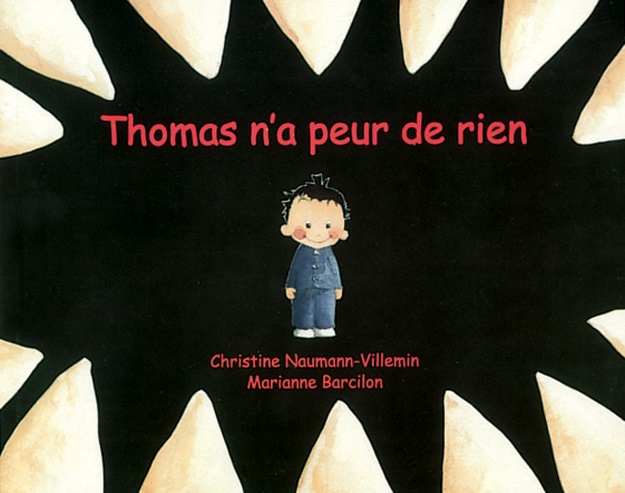 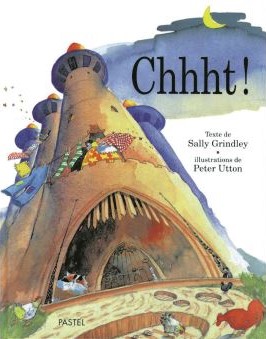 https://www.youtube.com/watch?v=eOXIawIRZXk
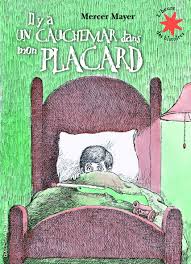 https://www.youtube.com/watch?v=0FnxnmliWFg
https://www.youtube.com/watch?v=NzylI7trQeQ
Quelques albums pour dédramatiser la maladie
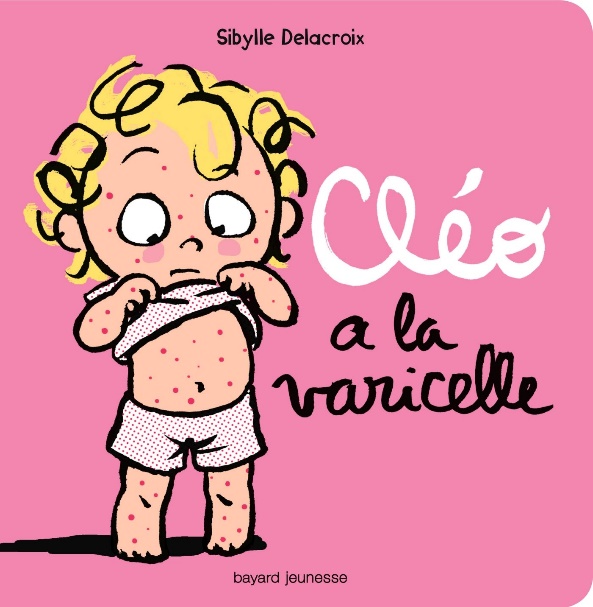 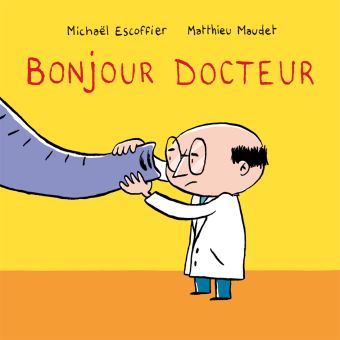 https://www.youtube.com/watch?v=1kSe7wIie48
https://www.youtube.com/watch?v=kiDSw65AEL4
Un démarrage en douceur pour rassurer les élèves
Commencer le jour J par un temps de parole libre des élèves : Leur ressenti par rapport à ce qui se passe en ce moment (virus, confinement etc.). On leur parle des gestes barrières.
On peut aussi leur proposer une comptine travaillée en classe avant le confinement.
Travailler sur les affichettes « gestes barrières » et « connaissance du Covid-19 » présentées dans le document « aider les enfants à comprendre et appliquer les gestes barrières »